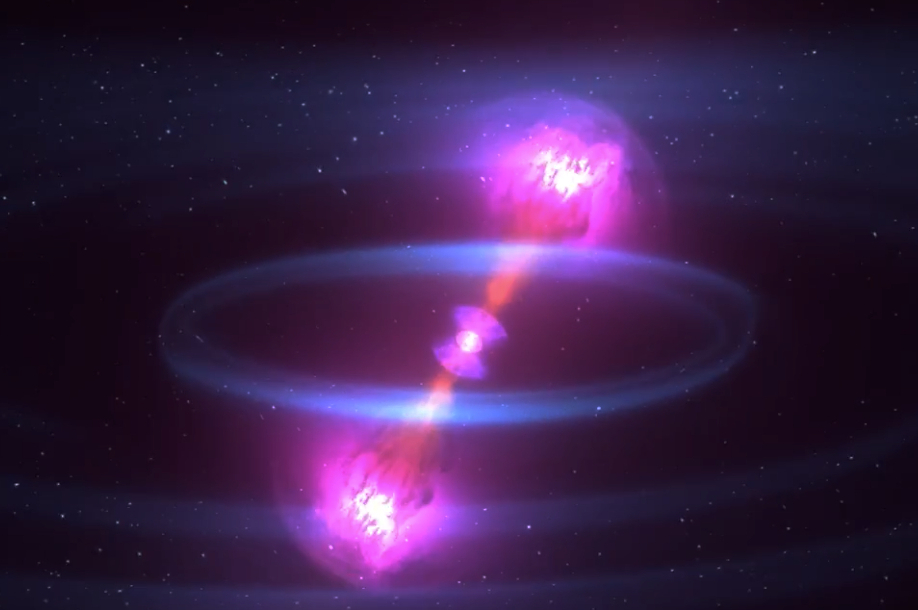 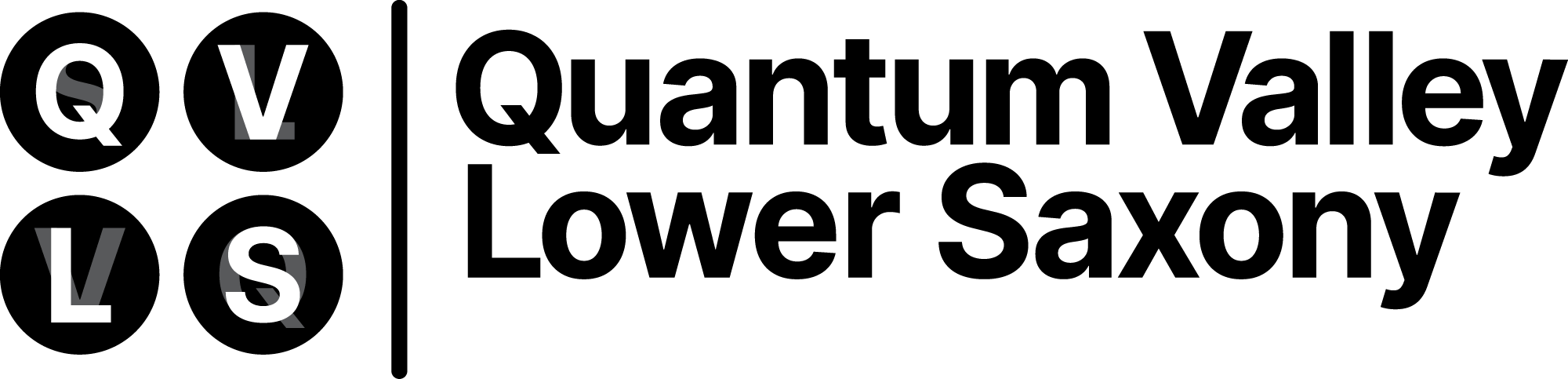 Einstein Telescope Community Meeting Germany 2024




23. April 2024Michèle Heurs, Leibniz Universität Hannover, Germany
Welcome!
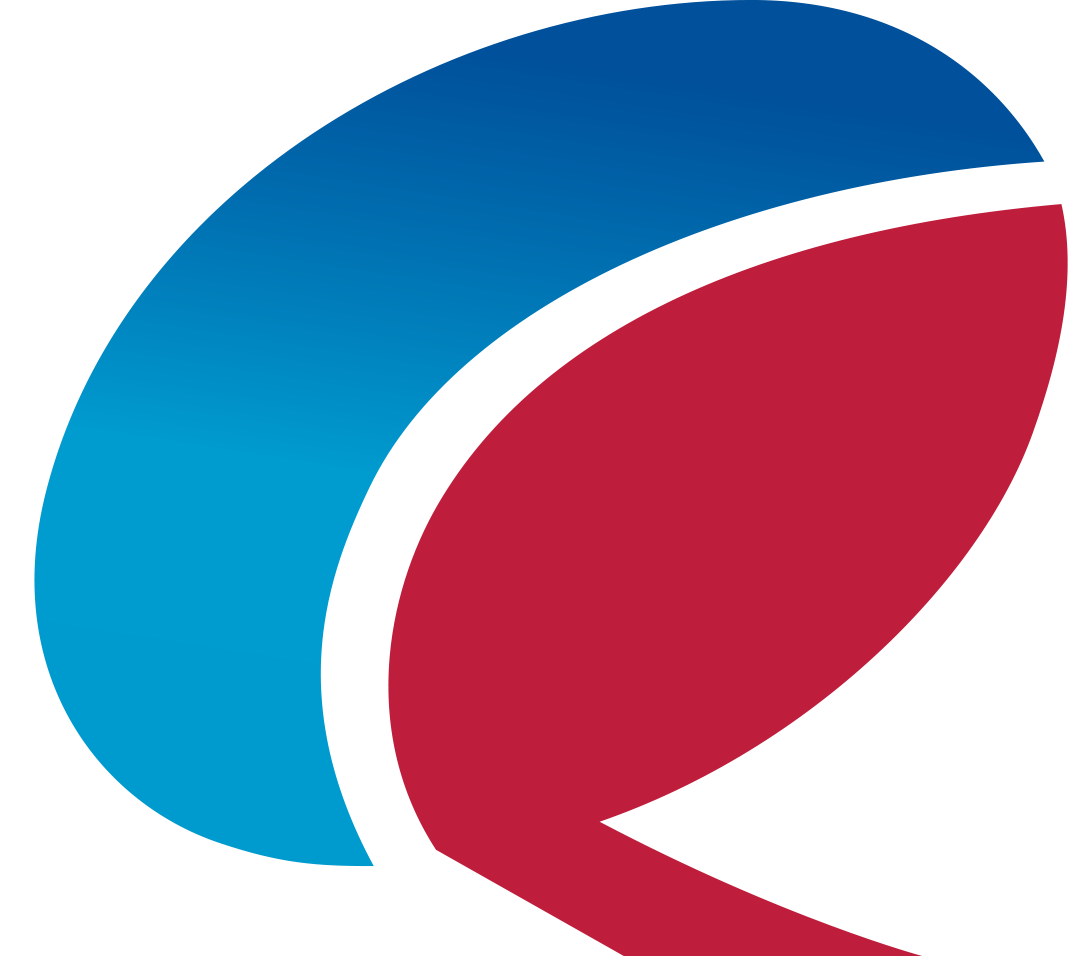 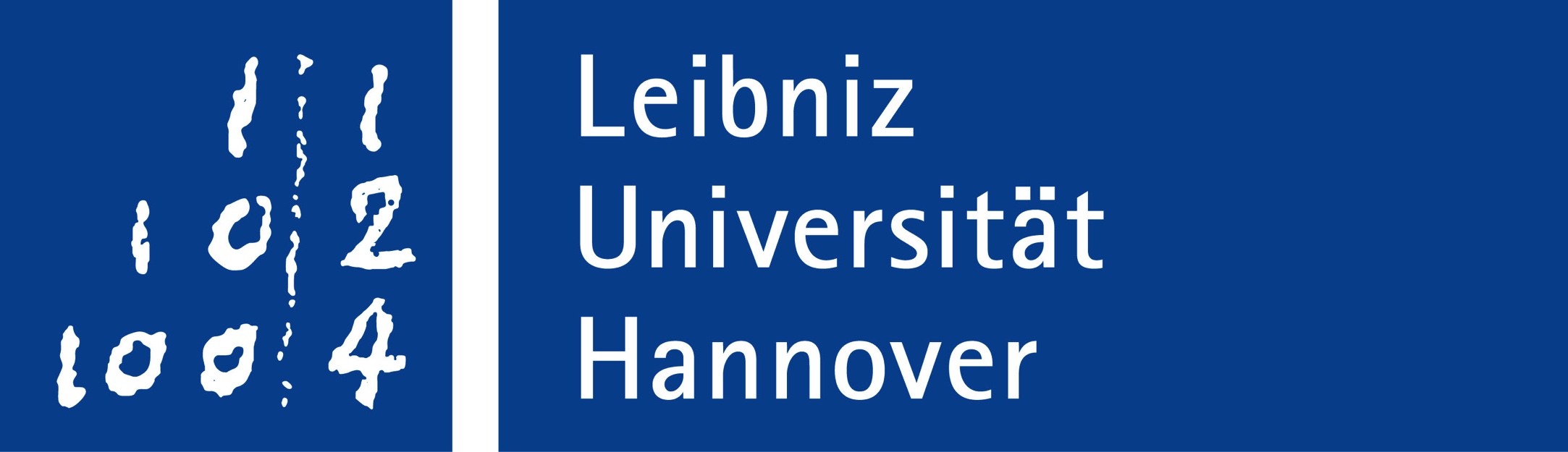 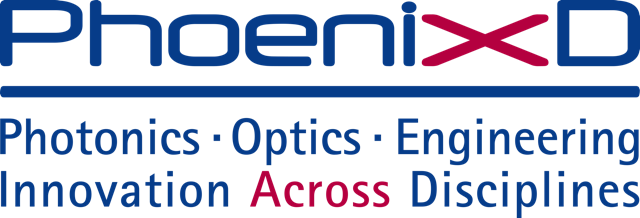 Where are we now?
After long „genesis“, ET Collaboration officially exists since June 2022
Structure (Collaboration and Organisation) is growing, committees being formed
Germany: now 12 (13?) RUs with 200+ members
Many successes in the past ~18 months!
New round of BMBF Verbundforschung
Community roadmap processes on the way (KAT & RdS)
Federal funding for ET-related investigations
DZA granted
...
2
Goals of today‘s meeting (non-exclusive)
Update on current status and new developments (organisationally and scientifically)
Connect (more) between groups in Germany
Collect input for next meeting(s)
This year?
In person?
3
Schedule and modalities
This is an online meeting – it lives from your participation!
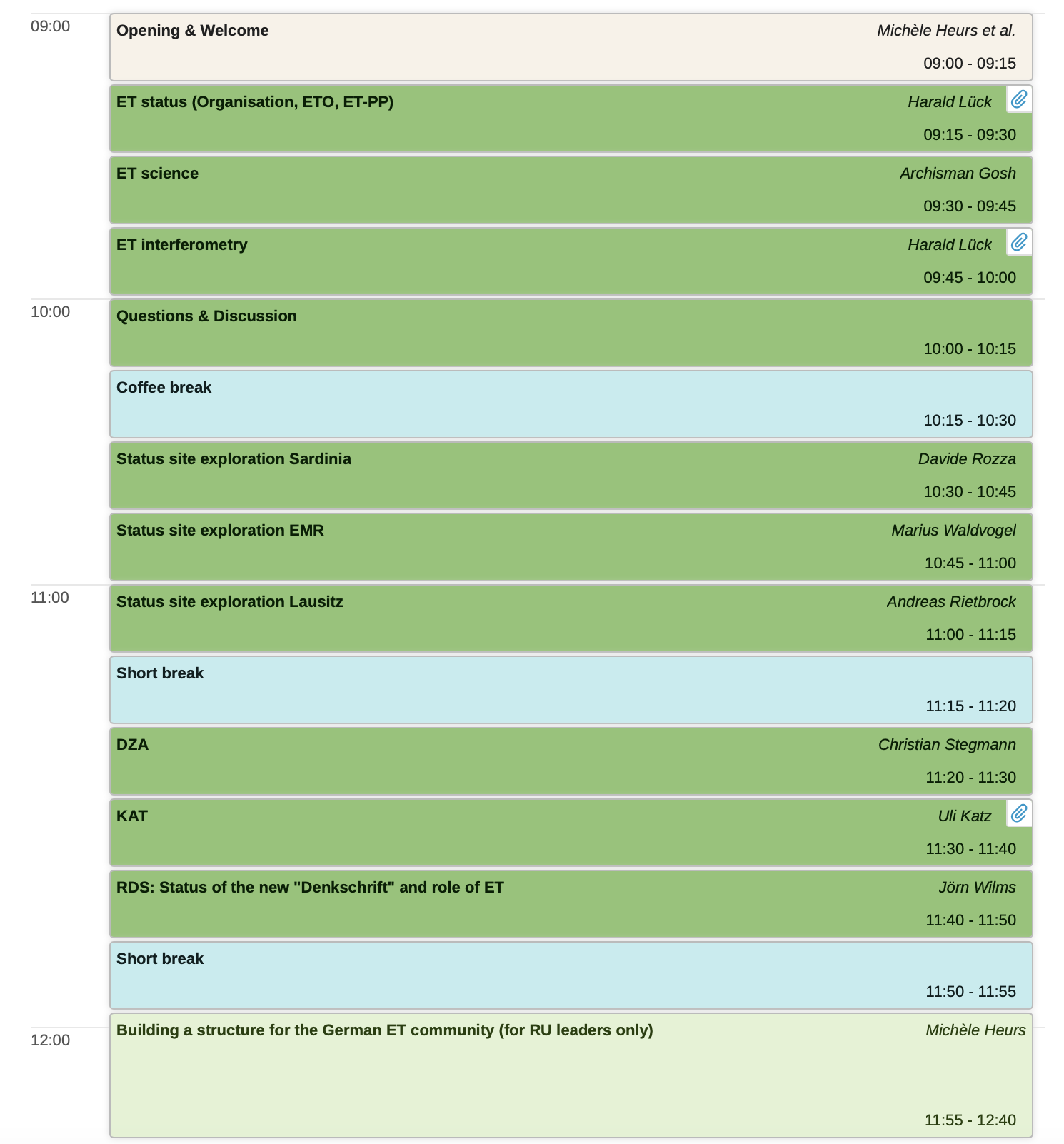 4
Schedule (cont.)
This is an online meeting – it lives from your participation!
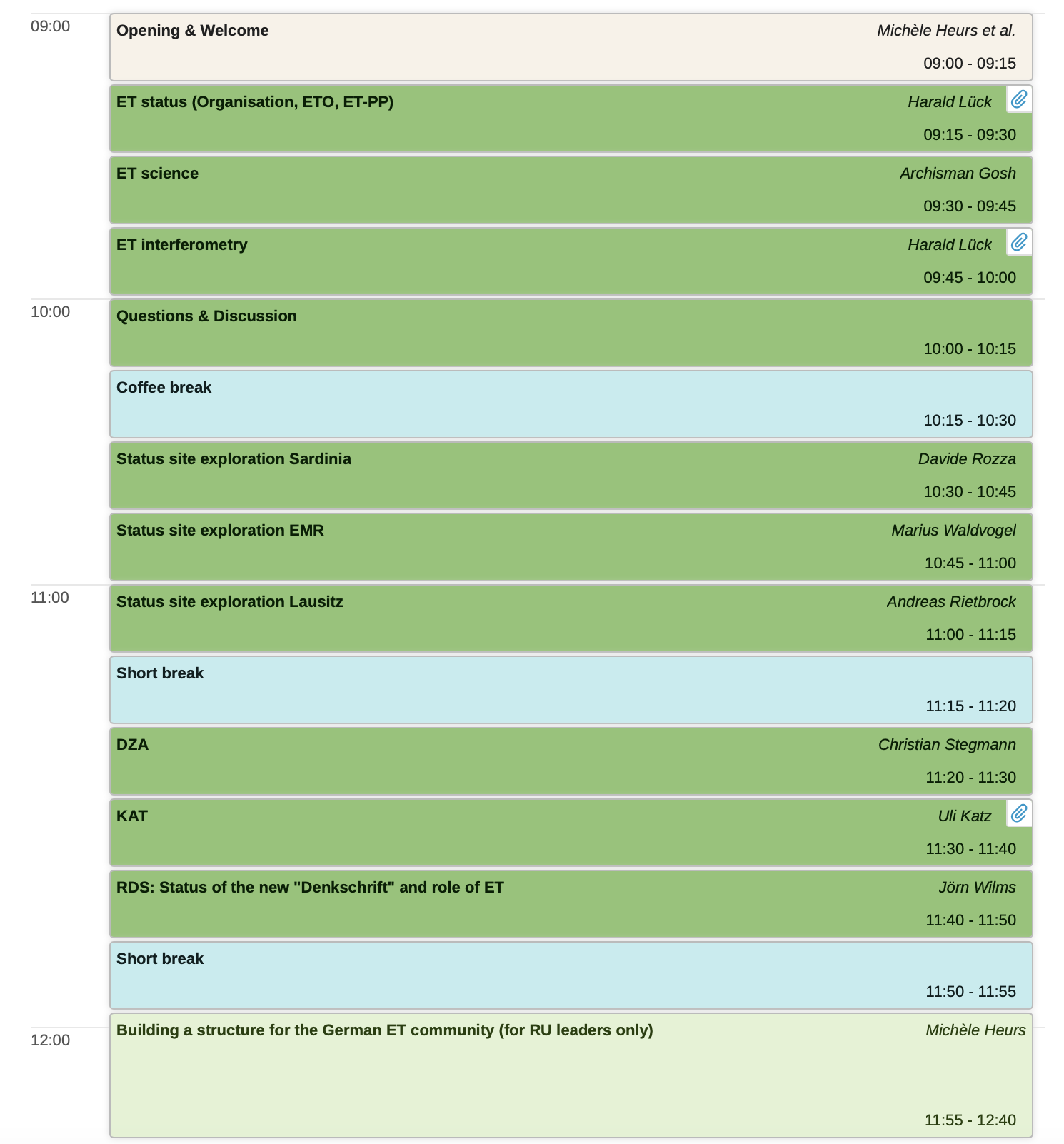 5
Schedule (cont.)
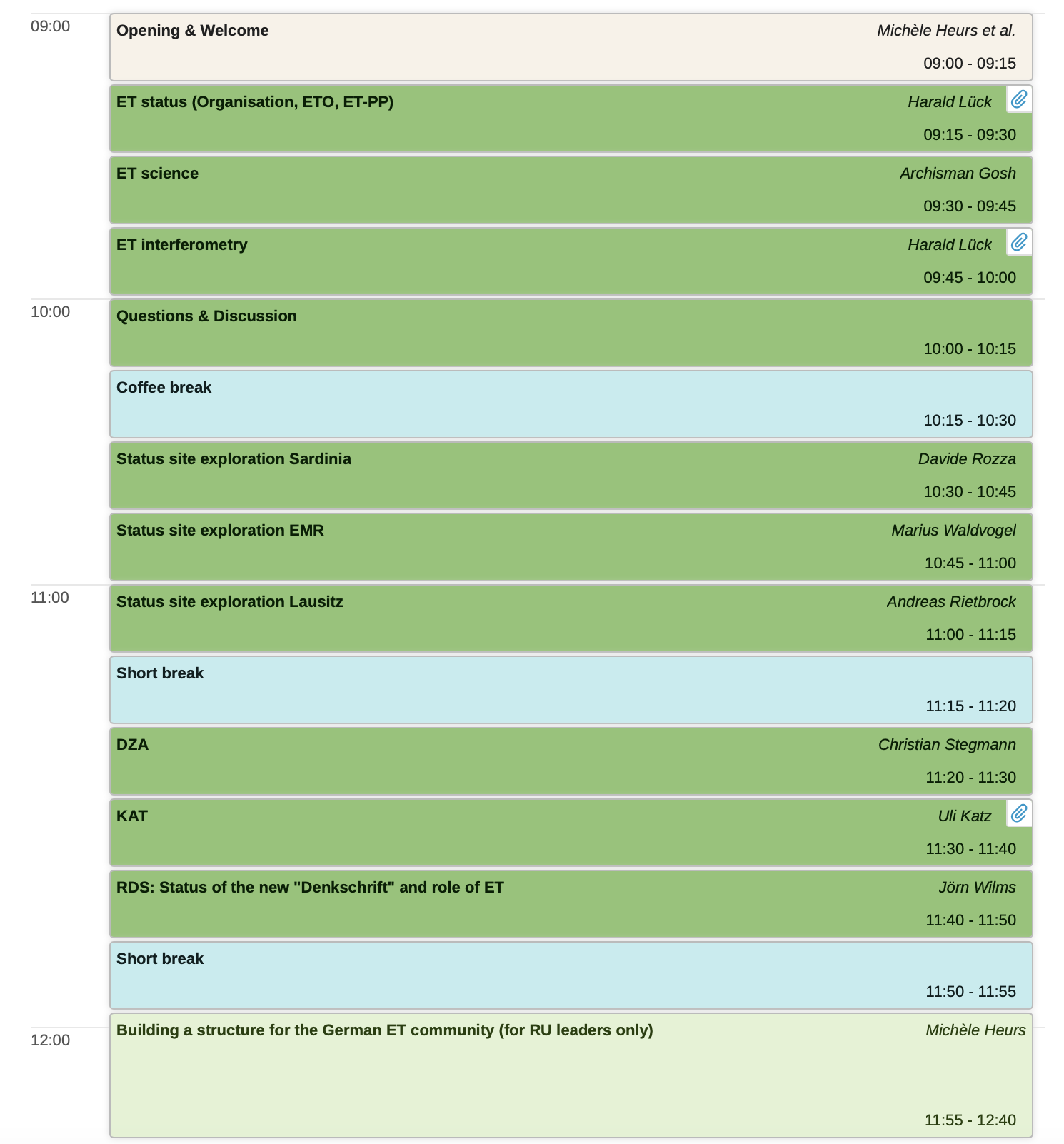 6